Jesus My Joy!!
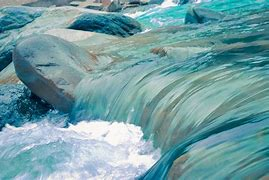 For the kingdom of God is not a matter of eating and drinking but of righteousness and peace and joy in the Holy Spirit. Romans 14:17
A recap of the series….
Jesus my righteousness – 
For our sake he made him to be sin who knew no sin, so that in him we might become the righteousness of God… 2 Corinthians 5:21 
Jesus my peace –  
Therefore, since we have been justified by faith, we have peace with God through our Lord Jesus Christ…. Romans 5:1 
Jesus my Joy – 
May the God of hope fill you with all joy and peace in believing, so that by the power of the Holy Spirit you may abound in hope… Romans 15:13
Joy in the Old Testament…
There are about 15 different Hebrew words for joy. 
To be Joyful, to rejoice, to make glad and to be of good cheer.
Marriage - Proverbs 5:18 
Child birth - Psalm 113:9 
In harvest & victory - Isaiah 9:3
Chadah/ Chedvah - To be joined; the redemptive work of God. The song of deliverance by Miriam - Exodus 15:21 & the praise of Jethro - Exodus 18:9
“….for the joy of the LORD is your strength”. Nehemiah 8:10
Joy in the New Testament …
There are about 8 Greek different words for Joy.
To be delighted, to be glad, to rejoice, to be joyful. 
The birth of Jesus & the unbelievers conversion - Luke 2:10,15:7.
The fruit of the Spirit - Galatians 5:22
In the face of trails - James 1:2
Chiro/ Chara - Joy that abounds from hope based on the redemptive work of Christ. 
May the God of hope fill you with all joy and peace in believing, so that by the power of the Holy Spirit you may abound in hope… Romans 15:13
Our glorious hope in Jesus Christ…
1 Corinthians 15:19-21
If in Christ we have hope in this life only, we are of all people most to be pitied. But in fact Christ has been raised from the dead, the first fruits of those who have fallen asleep. For as by a man came death, by a man has come also the resurrection of the dead.
Our joy in the resurrection of Christ… Luke 24:52
Our joy in Godly living… John 16:33
Our joy in our resurrection in Christ… 1John 3:2
What did Jesus Christ say…
Blessed are you when others revile you and persecute you and utter all kinds of evil against you falsely on my account. Rejoice and be glad, for your reward is great in heaven, for so they persecuted the prophets who were before you. Matthew 5:11-12
If you keep my commandments, you will abide in my love, just as I have kept my Father’s commandments and abide in his love. These things I have spoken to you, that my joy may be in you, and that your joy may be full. John 15:10-11
Jesus reminds us that we are not of this world and we should not find solace in it. Just as the world hated Him the world will hate us!! He calls us to abide and rejoice in Him as we await His return.
What did Paul say…
Therefore, since we have been justified by faith, we have peace with God through our Lord Jesus Christ. Through him we have also obtained access by faith into this grace in which we stand, and we rejoice in hope of the glory of God. Not only that, but we rejoice in our sufferings, knowing that suffering produces endurance, and endurance produces character, and character produces hope. Romans 5:1-5
As sorrowful, yet always rejoicing… 2Corinthians 6:10
Our Character and walk in the Lord must be our priority in the wake of the return of the Lord. We may grieve, we may be disappointed but we still rejoice knowing that our end is the Glory of God!!!
Takeaways…
Pursue Joy not happiness.
Jesus must be our prime source of Joy.
Guard your heart in the face of trials and tribulations. 
Find joy in obedience to God.
Pray for the Spiritual fruit of Joy to be birth in you.
Let us pray…